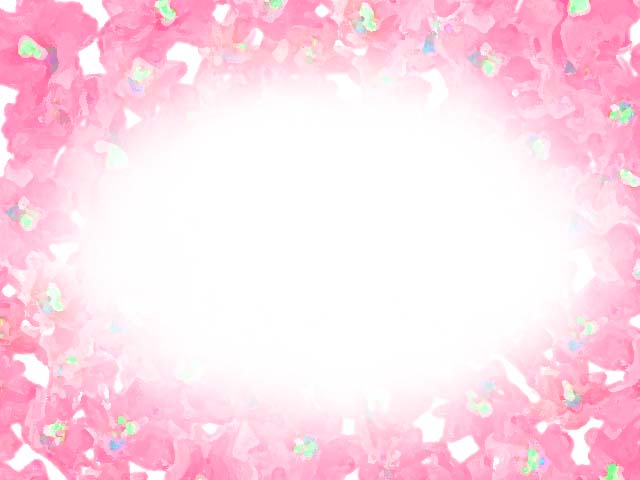 Домашний кукольный театр, как средство общения
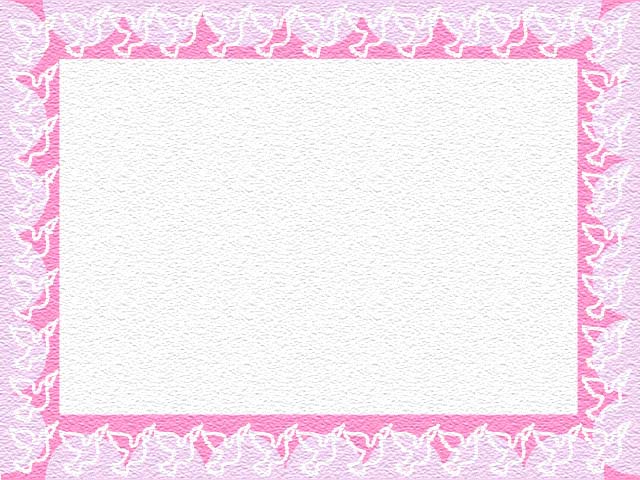 Наши дети не умеют разговаривать, а мы не умеем разговаривать со своими детьми. Нам некогда, а может, просто лень. К тому же в доме есть телевизор и компьютер – подключившись к Интернету, можно общаться молча. Отечественная система образования постепенно превратила все предметы в письменные. Иногда и писать не надо – достаточно обвести кружком номер правильного ответа. Все целесообразно и действенно. А поговорить?..В результате у вашего ребенка, что называется, плохо подвешен язык, и ему трудно сформулировать и озвучить самую простую мысль. У него, а значит, и у вас, возникают сложности при общении. Если ваш ребенок еще мал, то один из способов решить проблему – завести дома кукольный театр. Это поможет вам научить малыша правильно вести диалог, искать выход из сложных ситуаций, а кроме того, цепкая память детства сохранит яркие впечатления о ваших разговорах за ширмой.
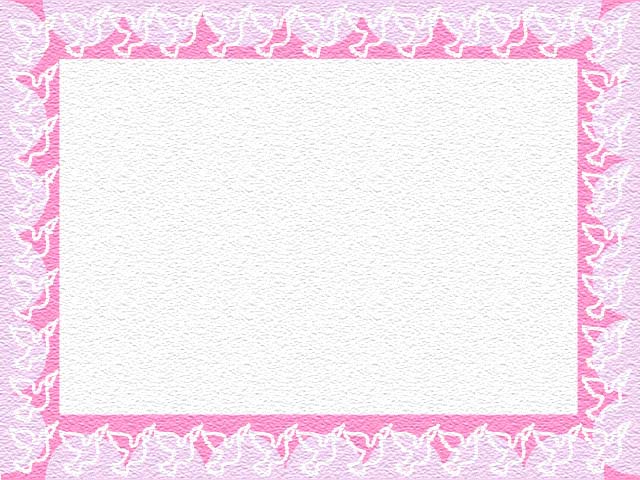 Какие куклы выбрать?
"Актеров" кукольного театра можно купить в магазине, сделать самим (например, связать) или приспособить для этой цели обычные куклы и мягкие игрушки. Один человек может управлять двумя перчаточными куклами. Если вас в семье четверо, то вся труппа в сборе. 
                     Какую роль играет ширма?За ширму можно спрятаться. Это очень важно в нашем случае: ребенок чувствует себя в безопасности, он не стесняется. Часто он верит, будто бабушка в самом деле не может понять, кто говорит за куклу, и учится говорить на разные голоса – короче, входит в роль. Сделать ширму очень просто – возьмите, например, три боковые плоскости большой картонной коробки и обтяните их куском ткани или наклейте на картон звезды из разноцветной фольги. Такая ширма складывается и не занимает много места. Воистину велика роль ширмы в развитии коммуникативных навыков! Вы никогда не задумывались над тем, почему в православной церкви во время исповеди используется епитрахиль, которой священник накрывает того, кто исповедуется? Помимо всего прочего – так легче говорить.
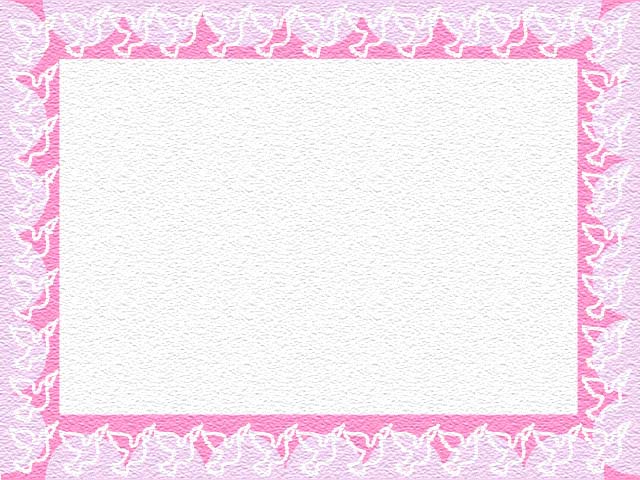 Если ширмы нет
Кукольный спектакль можно разыгрывать прямо на столе. В этом случае подойдут и обычные куклы, и марионетки – ими управляют с помощью веревочек. Это удобнее делать папе, стоя над столом-сценой. Кукла-марионетка может быть больше остальных персонажей и играть роль Великана. 
Меняемся ролями
Сегодня вы были Волком, а ваш малыш – Зайцем, а завтра наоборот. Вчера ему нужно было убегать, а сегодня догонять. Так формируется понятие "разные интересы" и умение поставить себя на место другого – почувствовать себя в его шкуре просто буквально.
Ты говоришь – я молчу
Каждому "актеру" приходится дожидаться своей реплики, то есть говорить по очереди. Ребенок привыкает выслушивать чужую реплику до конца и только после этого начинать свою. Этот редкий навык очень пригодится ему в будущем. (Всегда ли у нас хватает терпения и такта выслушать человека не перебивая?)
Подбираем музыку
Попробуйте подобрать музыку для каждого спектакля и мелодию для каждого персонажа. Запишите на диск и включайте негромко музыку во время представления. Если мелодия звучит, а герой не появился (вы его задержали), спросите тихонько у малыша: "Чья это тема, ты не помнишь? Кто должен сейчас появиться?"
Зрители
Зрителями могут быть свои домашние, а можно пригласить других детей. Если в вашем доме много детей, устройте дворовый кукольный театр, где у каждого ребенка своя кукла и для того, чтобы сыграть спектакль, надо собраться всем вместе – летом во дворе, зимой у кого-то дома. У этого варианта есть несомненные преимущества: восстанавливаются добрососедские отношения, практически утраченные в наше время, дружат дети.
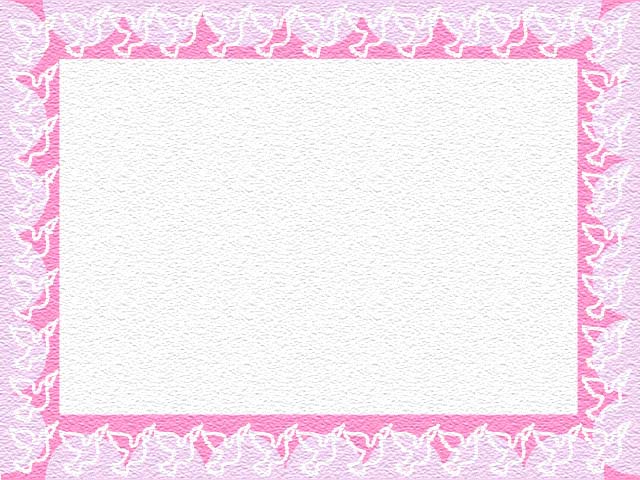 Увлечение кукольным театром обычно заканчивается вместе с детством. Но навыки общения, импровизации, а главное – разговорные навыки остаются. Ведь это так важно – уметь разговаривать.
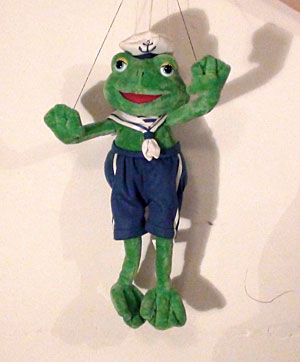